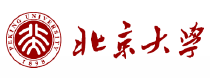 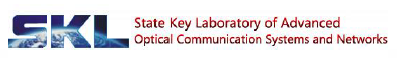 A Fiber Optic Gyroscope Prototype with High Bias Stability for Rotational Seismology Phenomena Measurement
Yulin LI, Rongya LUO, Fangyuan CHEN, Zihao CHEN, Dong HE, Chao PENG, Zhengbin LI
liyulin@pku.edu.cn


4th IWGoRS workshop
Tutzing, 2016-6-21
Outline
Rotational Seismology
Rotation seismology phenomena  have been observed  for centuries 
Rotation of a tomb, India, 1899
Seismic motion is composed of translation and rotational motion (6 DOF)
Rotational motion is significant for seismology but lack of study before RLG development
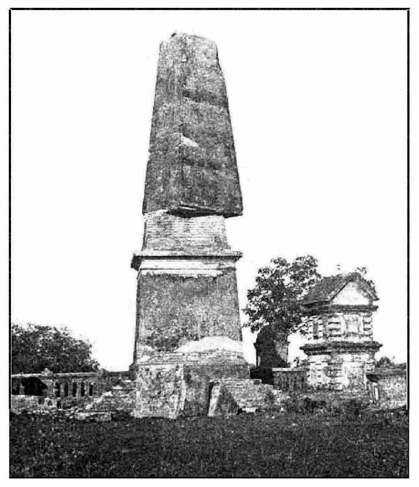 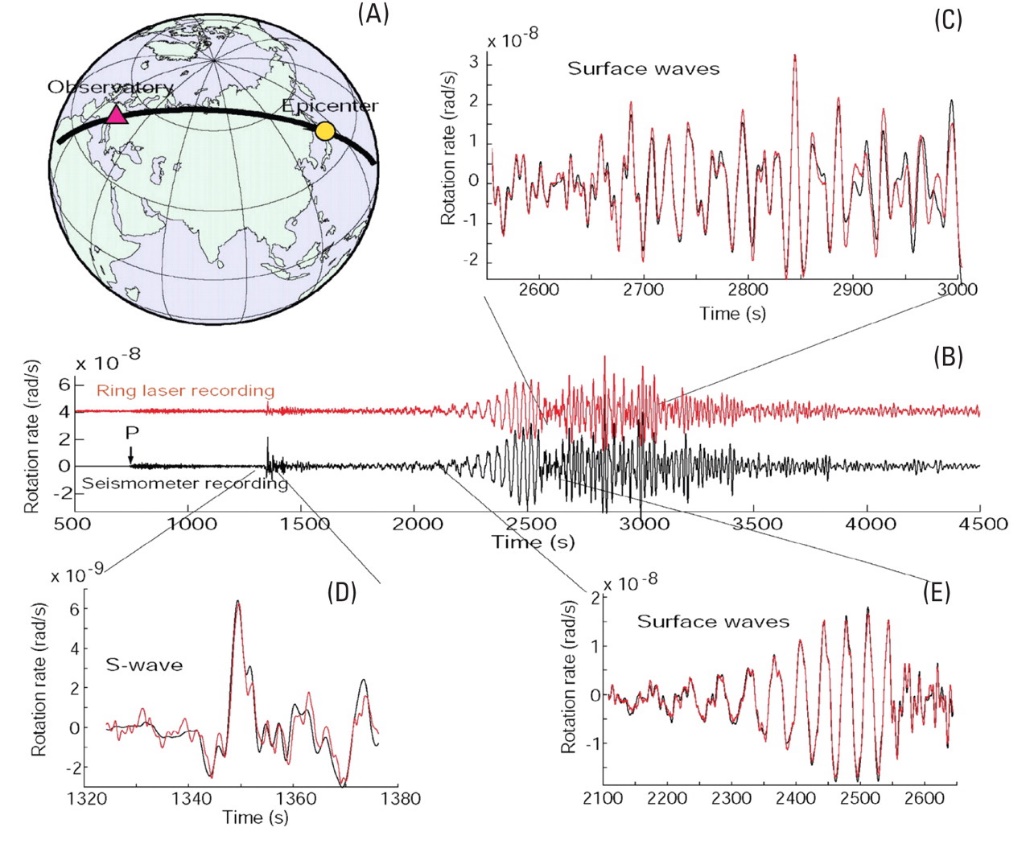 Lee, William H. K., Heiner Igel, and Mihailo D. Trifunac. “Recent Advances in Rotational Seismology.” Seismological Research Letters 80.3 (2009): 479–490.
Seismology Rotational Motion
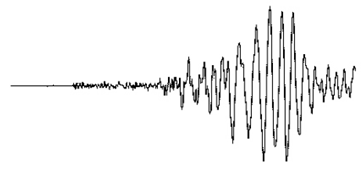 Igel, Heiner et al. “Broad-Band Observations of Earthquake-Induced Rotational Ground Motions.” Geophysical Journal International 168.1 (2007): 182–196.
Rotational Seismometer Requirements
How?
Potential Solutions
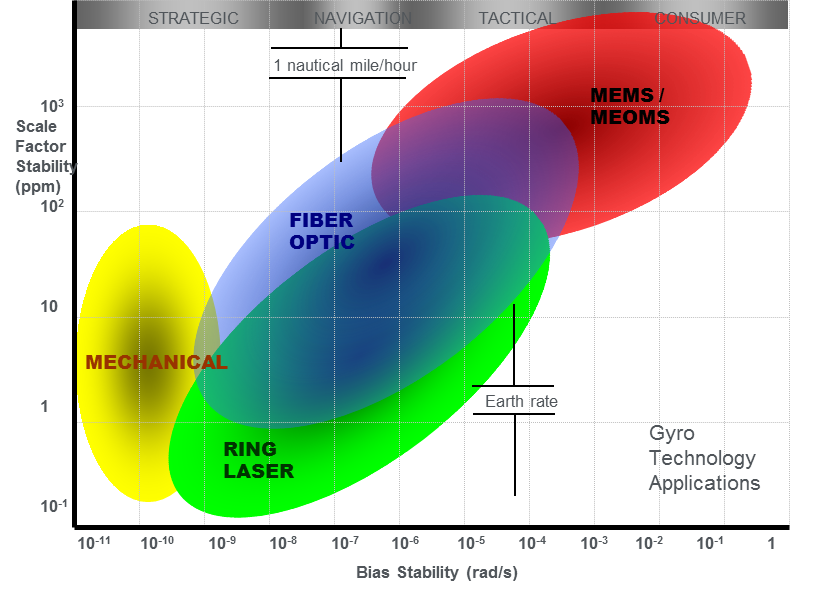 Mechanical
Fiber Optic
Ring Laser
MEMS
……
Fiber Optic Gyroscope may be one of the most suitable solution
G. Zhang, “The Principles and Technologies of Fiber-Optic Gyroscope” National Defense Industry Press. Beijing. 2010
[Speaker Notes: Micro-electromechanical Systems]
Sagnac Effect and Large Length FOG
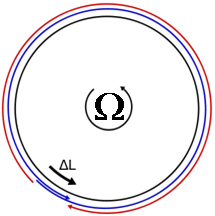 To increase R·L to improve sensitivity and stability

Two FOGs were demonstrated:
A 15km-long SMF coil of 0.3m in diameter
A 10km-long SMF coil of 0.2m in diameter

But, noise also increased
e.g. SNR drops due to loss increasing (L. R. Jaroszewicz, et al., 2008)
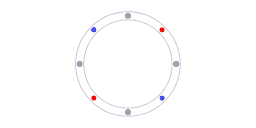 Sagnac Effect
Sagnac phase shift
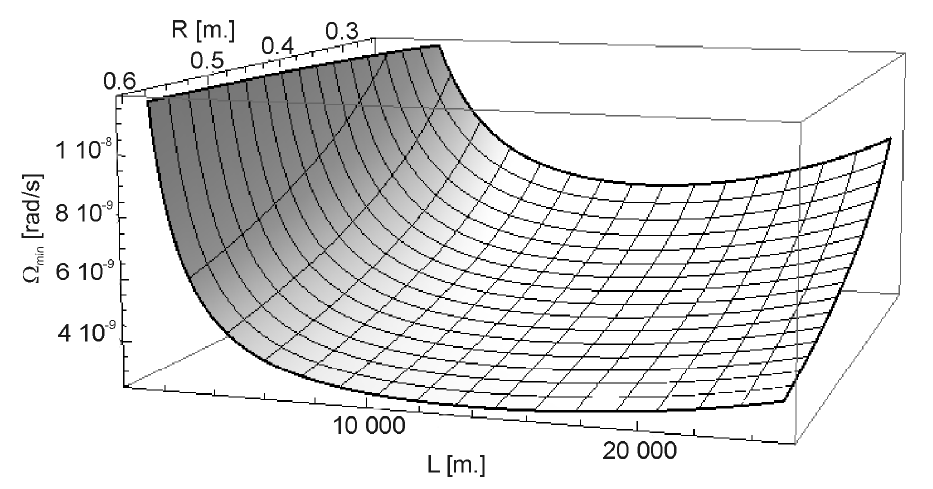 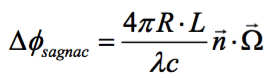 L. R. Jaroszewicz, et al., in R.Teisseyre, H. Nagahama, E. Majewski (eds.), Physics of Asymmetric Continuum: Extreme and Fracture Processes, Spinger-Verlag, Chap. 2, 2008.
Design Principles
High sensitivity
Upgrade the products of R and L to increase sensitivity
SMF fiber with longer length preferable
Main noise increases with large length
Polarization non-reciprocity error
1/f fractal noise
Shupe effect
SNR drops due to loss increasing 
……
Optical System Design
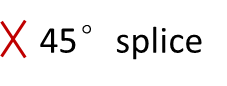 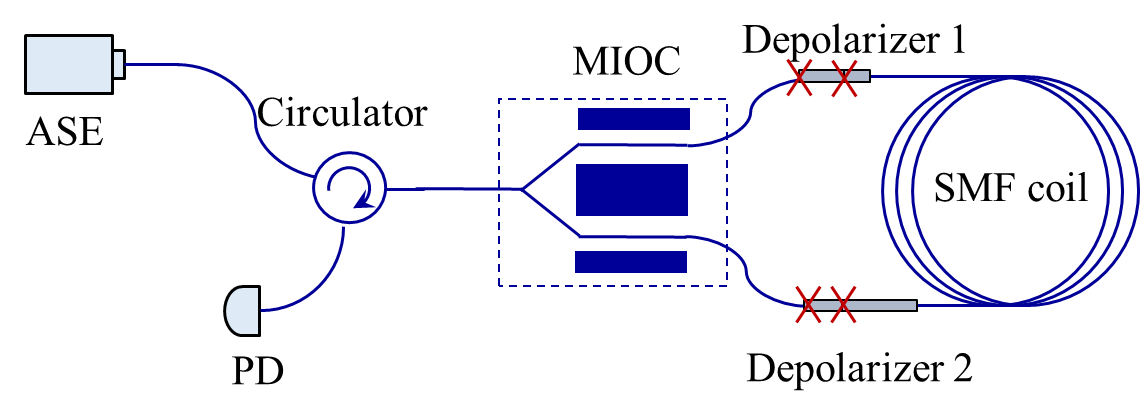 Open-loop depolarized system under minimum polarization reciprocal configure 
Broadband ASE light source with bandwidth 40nm to overcome Rayleigh scattering
MIOC with PMF pig tail for polarizing, modulating and coupling light into fiber coil
SMF coil with 10km or 15km, for high sensitivity and low cost
For polarization non-reciprocity error
Use two depolarizers to ensure reciprocity
DOP < 0.5%
[Speaker Notes: Multi-functional Integrated Optical Chip Y-waveguide modulator
amplified spontaneous emission]
High Order Eigen Frequency Modulation for 1/f Noise Reduction
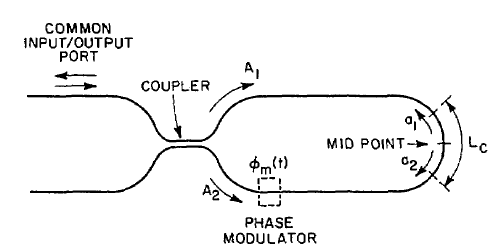 Lefevre, H. C., R. A. Bergh, and H. J. Shaw. “All-Fiber Gyroscope with Inertial-Navigation Short-Term Sensitivity.” Optics Letters 7.9 (1982): 454.
The performance of different order eigen frequency modulation
Bias stability of 10km prototype using different order of modulation frequency
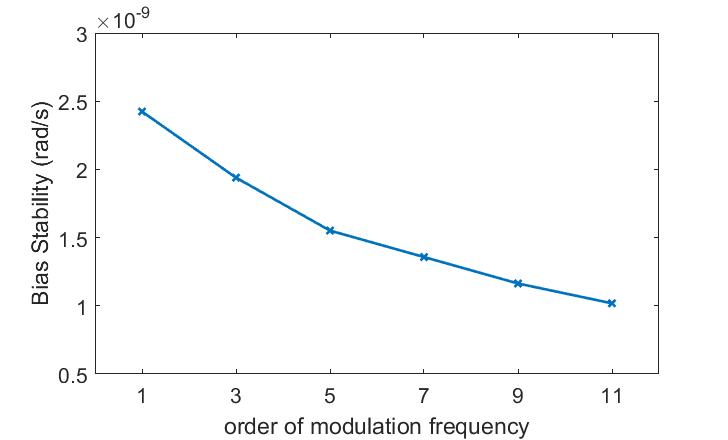 Prototype1
L = 10km
D = 0.2m
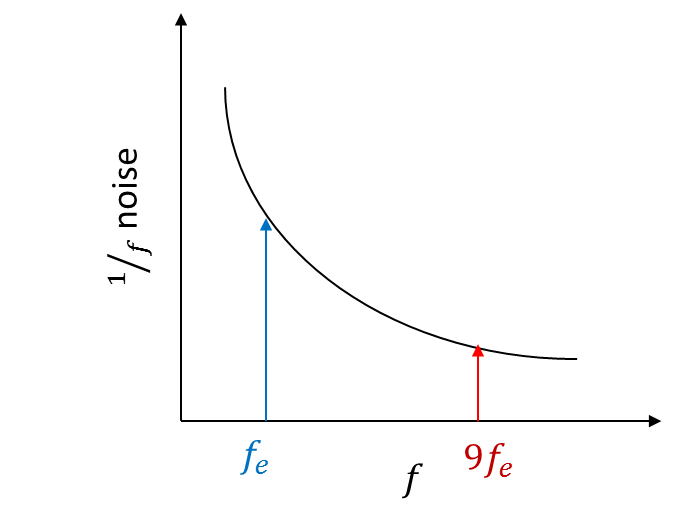 The performance of different order eigen frequency modulation
Prototype2
L = 15km
D = 0.3m
Seismometer Prototype
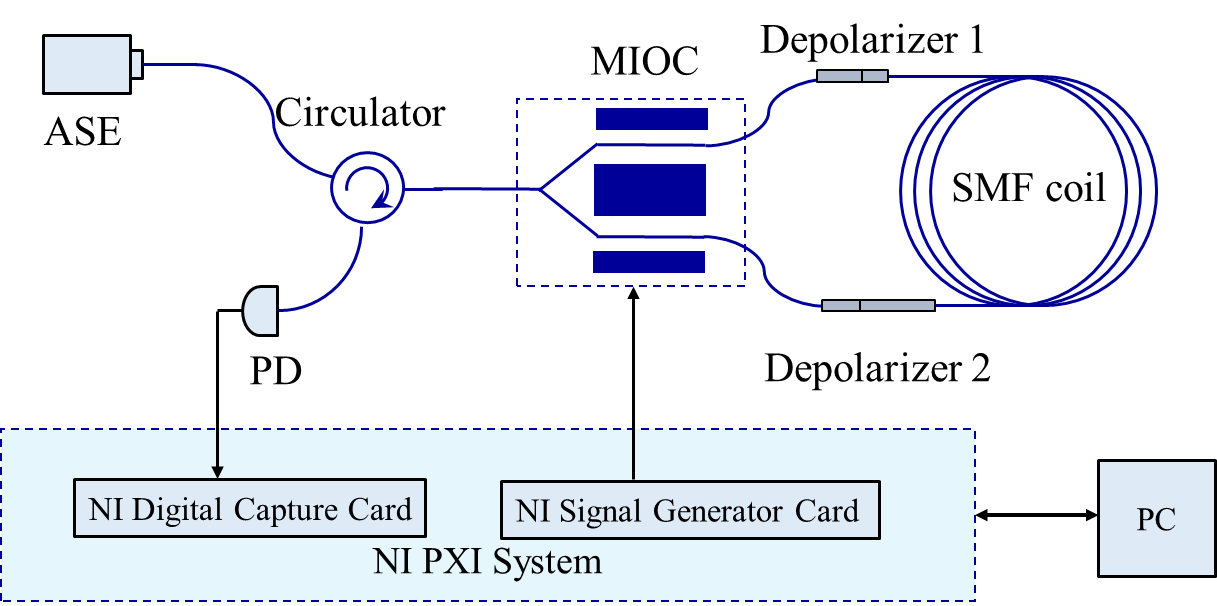 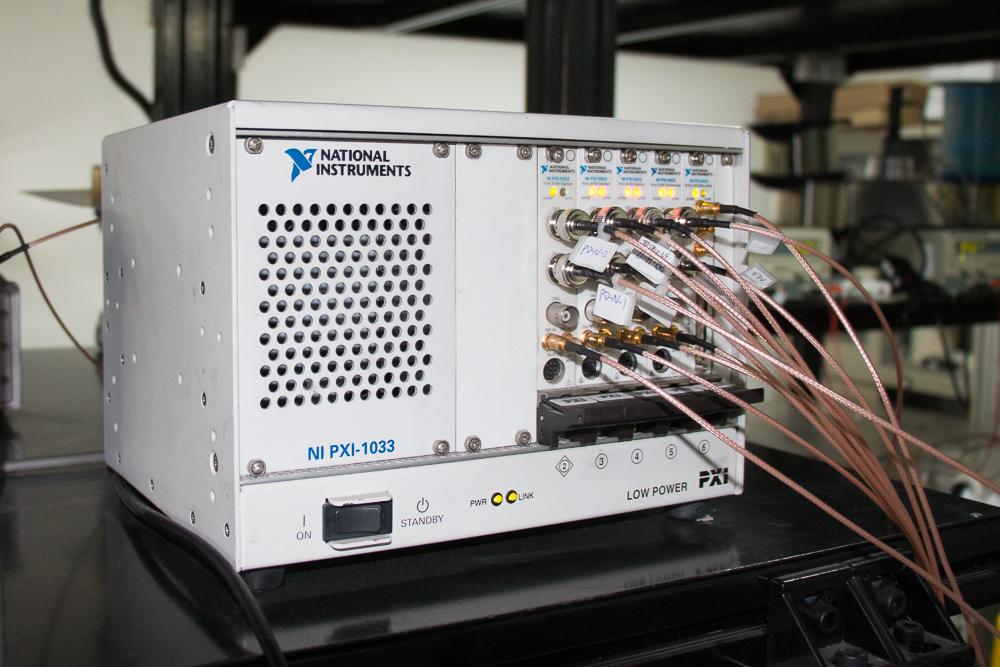 Indoor Test Outcome
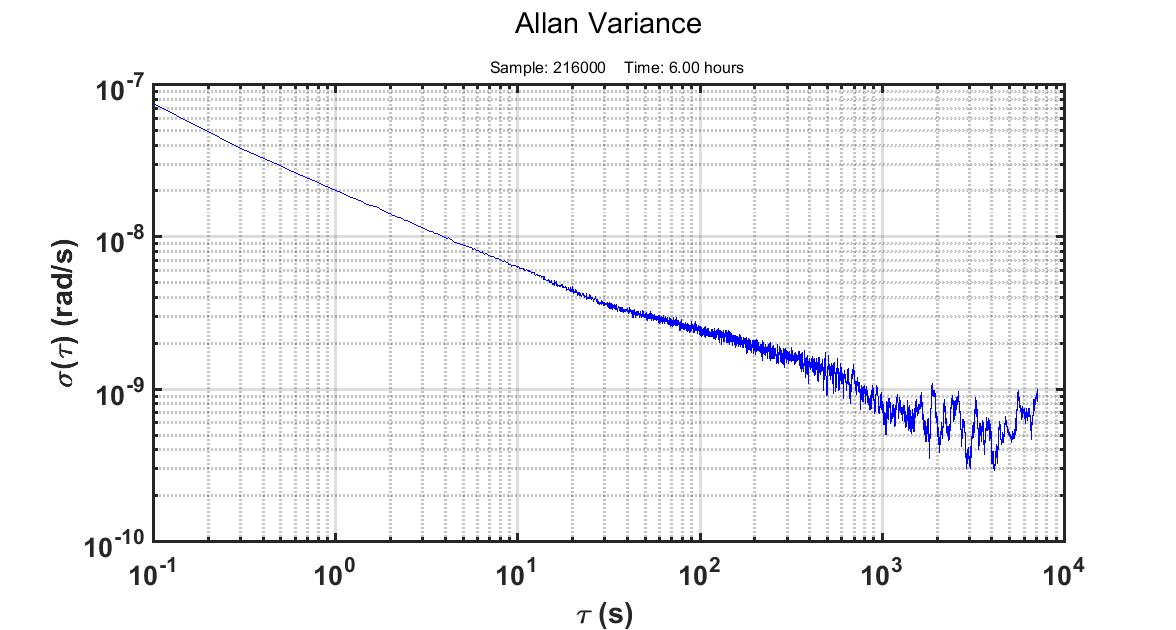 Future work
Calibration
Observing seismology rotational motions
Engineering development
6 DOF seismometer development
[Speaker Notes: Degree of freedom]
Conclusions
The prototype demonstrated can be a suitable choice:
High bias stability to detect tiny rotational motion
Enough frequency bandpass for seismic application
Relatively small size and low cost
Necessary verification:
Fully test and field observation for seismology rotational motion
Portable development is in progress
Thank you!